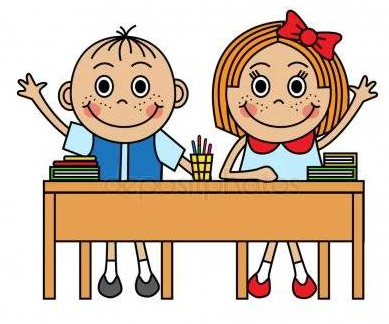 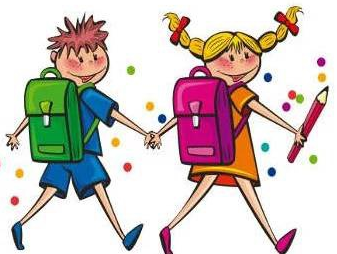 Máš už napsáno?
ZKONTROLUJ SI!
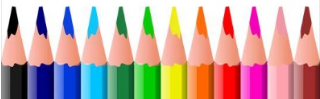 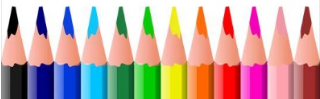 Věta začíná VELKÝM písmenem.
1
Znaménka jsi zkontroloval?
.
2
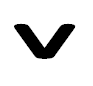 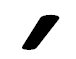 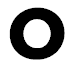 VLASTNÍ jména začínají vždy VELKÝM písmenem.
3
Na konci věty je vždy
.
4
?
!